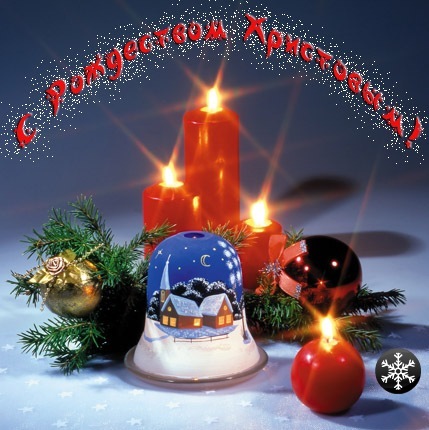 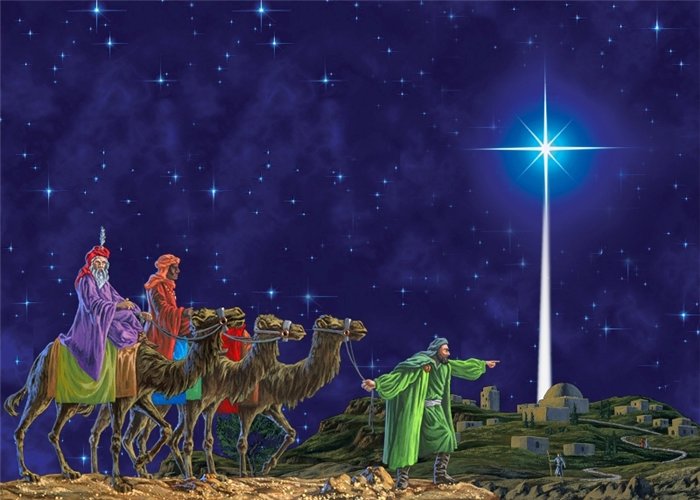 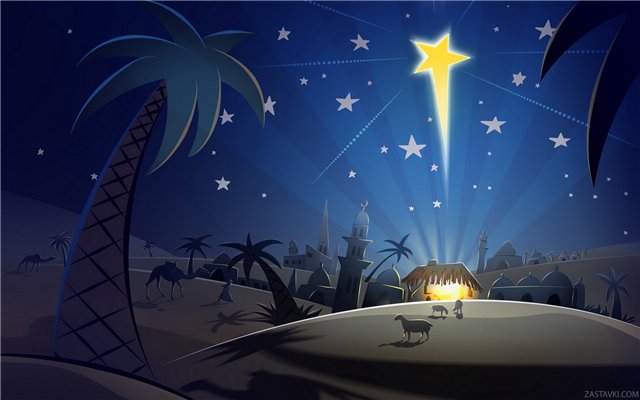 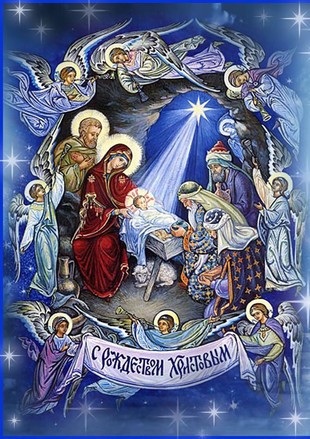 Рождество в Европе.
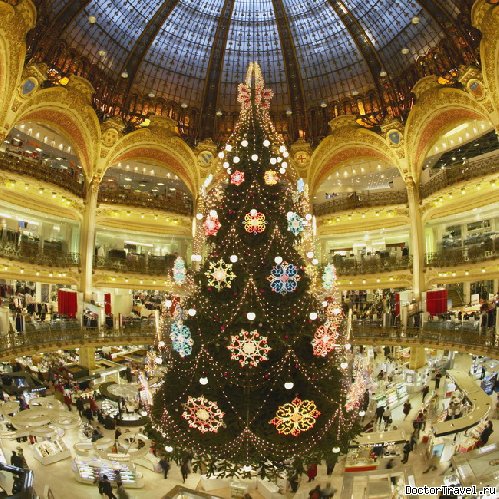 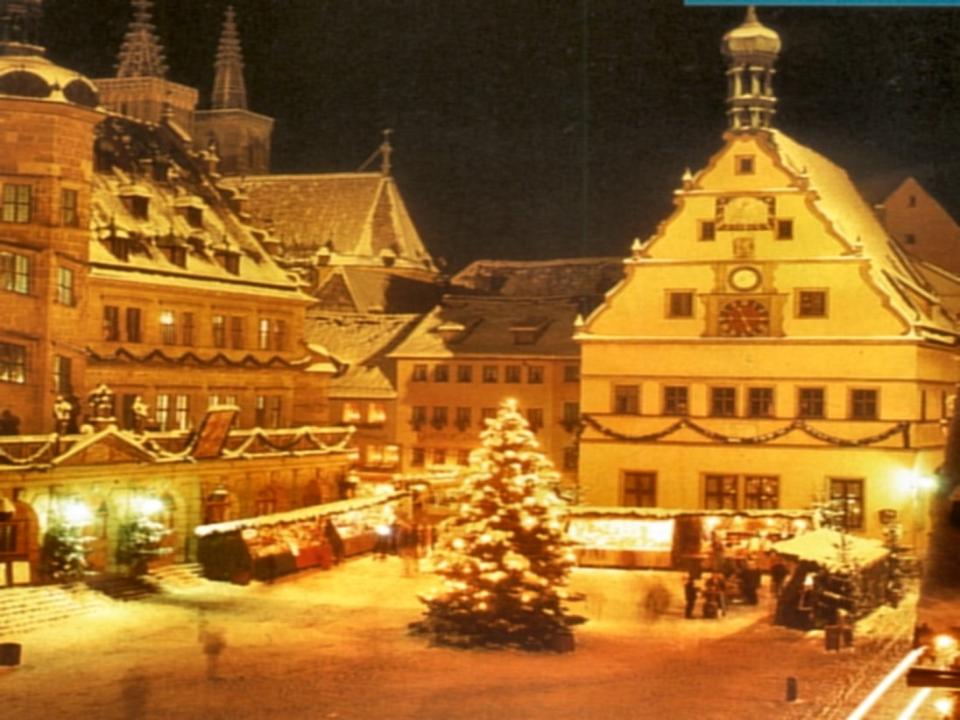 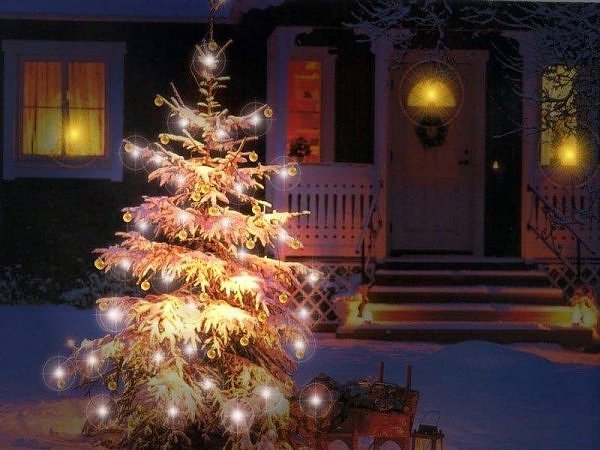 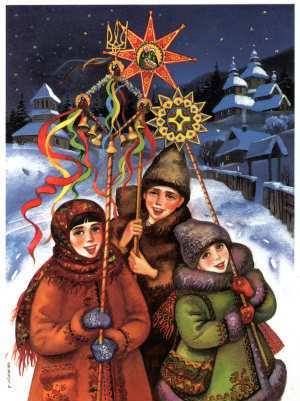 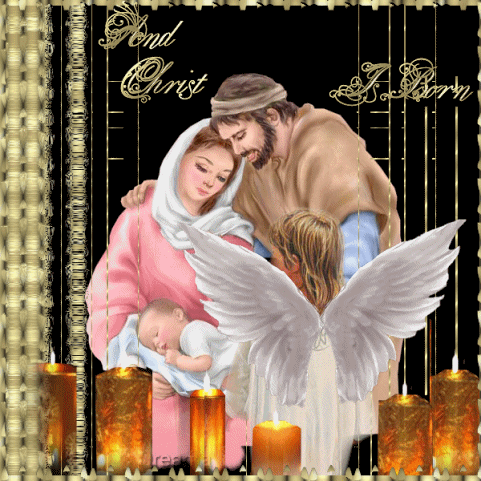